TSD Devices QA Documents
George Lolov
TSD Topical Meeting
12/19/2019
Motivation for Documentation:
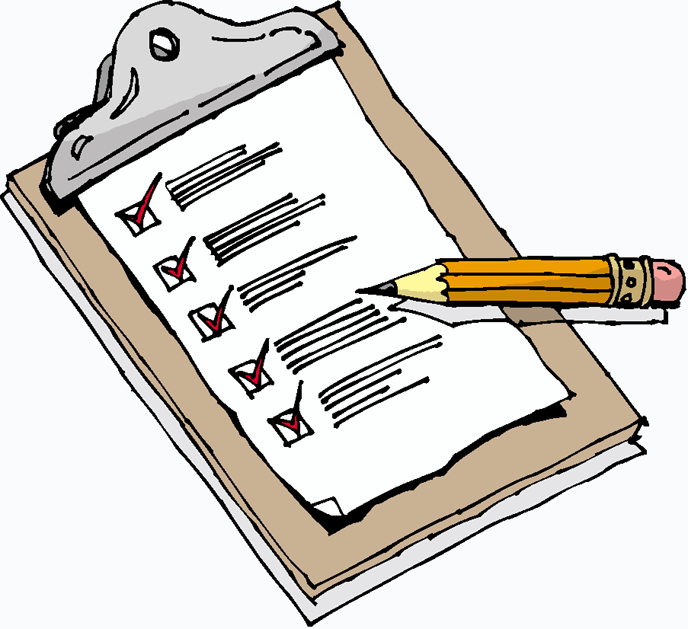 Assists in familiarizing new employees with Fermilab devices/practices
Refamiliarizing employees with tasks they haven’t performed in a while
Establishes a norm for performing a task – allows for consistency and repeatability
Increases accountability (sign-offs)
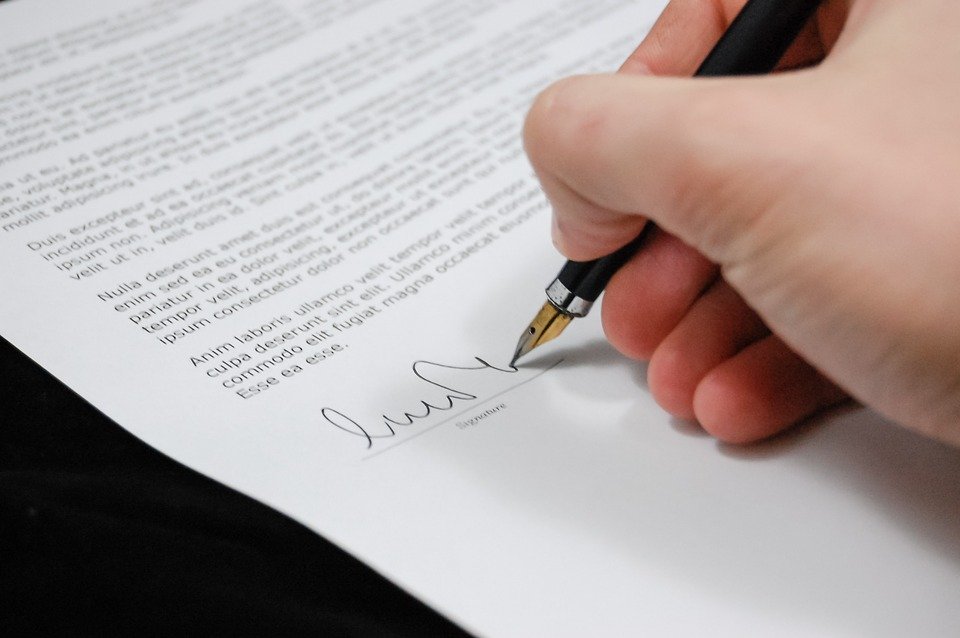 2
Types of Documents:
Quality Assurance
Leak Checks, Pressure Testing, Flow Tests, Weld Quality, Wiring Checks
Installation/Fabrication Documents
Part/Assembly Fabrication: Windows, Cooling Loop, T-block Air Diverter
Part/Assembly Installation: Wiring Layouts, Endwalls, Fins
Operations Documents
Device Installation Procedures
Sharepoint
Documentation Hub
Scheduling and Live Updates
https://web.fnal.gov/project/TargetSystems/Devices/MET-05/_layouts/15/start.aspx#/
3
Ongoing Documentation
Continuation of NuMI Target documents (started halfway through TA-05) for TA-06, 07, 08, 09
HPT R&D Sharepoint
4